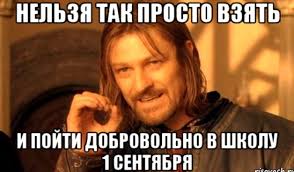 Мемы на уроках английского языка.
Мемы — это отдельный мир, который объединяет людей и дает понять, что все мы похожи. К ним можно отнести не только изображения, но и короткие видео.
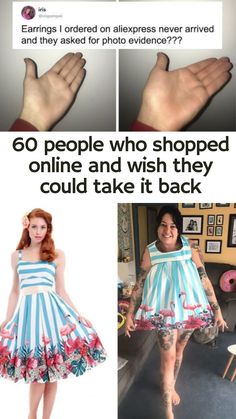 Lead-in
Работа с грамматикой и лексикой
Grammar Catz — потрясающий сайт с подборкой мемов на грамматику.
Pinterest — еще один хороший источник мемов на разные категории и темы.
Follow up activityСоздай свой мем
https://memegenerator.net/create- популярный и простой в использовании сайт позволяет пользователям создавать и делиться мемами. Выберите существующее изображение или загрузить свое собственное. Затем добавьте текст и поделитесь.
https://makeameme.org/-выбирайте шаблон и накладывайте свой текст в верхней и нижней части картинки.
https://imgflip.com/memegenerator-мемогенератор, в котором можно выбрать расположение текста.
https://www.reddit.com/r/AdviceAnimals/-Самый популярный сайт с мемами
Работа над произношением.Просим учеников повторить видеомем. Например, есть видео с Cardi B, где она говорит: “That’s suspicious, that’s wierd“. После него все знают, что означают эти слова. Помимо проработки лексики, можно еще и отработать произношение по технике shadowing.
Задание 1Собираем несколько мемов, убираем одно слово из него и просим учеников догадаться, что пропущено. Чаще всего ребята знают, о чем идет речь, и сразу заполняют пропуск. Здорово, что иногда студенты даже задумываются, какая должна быть форма слова или время.
Задание 2 
Соединяем фразы с мемами — это полезное упражнение для запоминания лексики и тренировки произношения. Каждый мем ассоциируется с конкретной надписью, поэтому визуально его можно соединить с определенными словами.
Настольная игра по мемам “What do you meme?“
Правила “What do you meme?“ элементарны: в коробке есть 2 набора карточек — с мемами и с ситуациями. Всем игрокам раздаем мемы, вытягиваем одну ситуацию и зачитываем ее, затем каждый человек подбирает наиболее подходящий мем и показывает всем. Тот, у кого смешнее всех, — выигрывает.
archedattractivebaldbald patchbeardbeautiful, lovely, prettybeautybig / great toebreastbroad foreheadbrowsbushychinclose-set eyescommoncomplexioncropped headcurly hairdeep-set eyesdimplesdull glanceearelbowfacefair hairfatfigurefingerfirst toothflushfootfourth fingerfreshglassy eyesgood-looking, handsomehair-cutheighthooked noseimposing appearanceindex finger, forefingerintelligent expressionkneelashesleglittle fingerlittle toelobelocks, curlslower lipmiddle / second fingermiddle-sizedmoustachemouthnailneckovalpalepalm (of the hand)penciledplainplumpprominent earsring fingerroundshock of hairshortslimsnow-white teethsparse hairsplendid hairsquarestomach, bellystoopingstoutstraighttallthinthumbto arrangeto dye hairto keep fitto paint / rouge cheeksto put on lipstickto use / wear make-uptoetongueturned upuglyunpleasant look in one’s eyesunprepossessing appearanceupper lipwaistwavy hairweightwrist